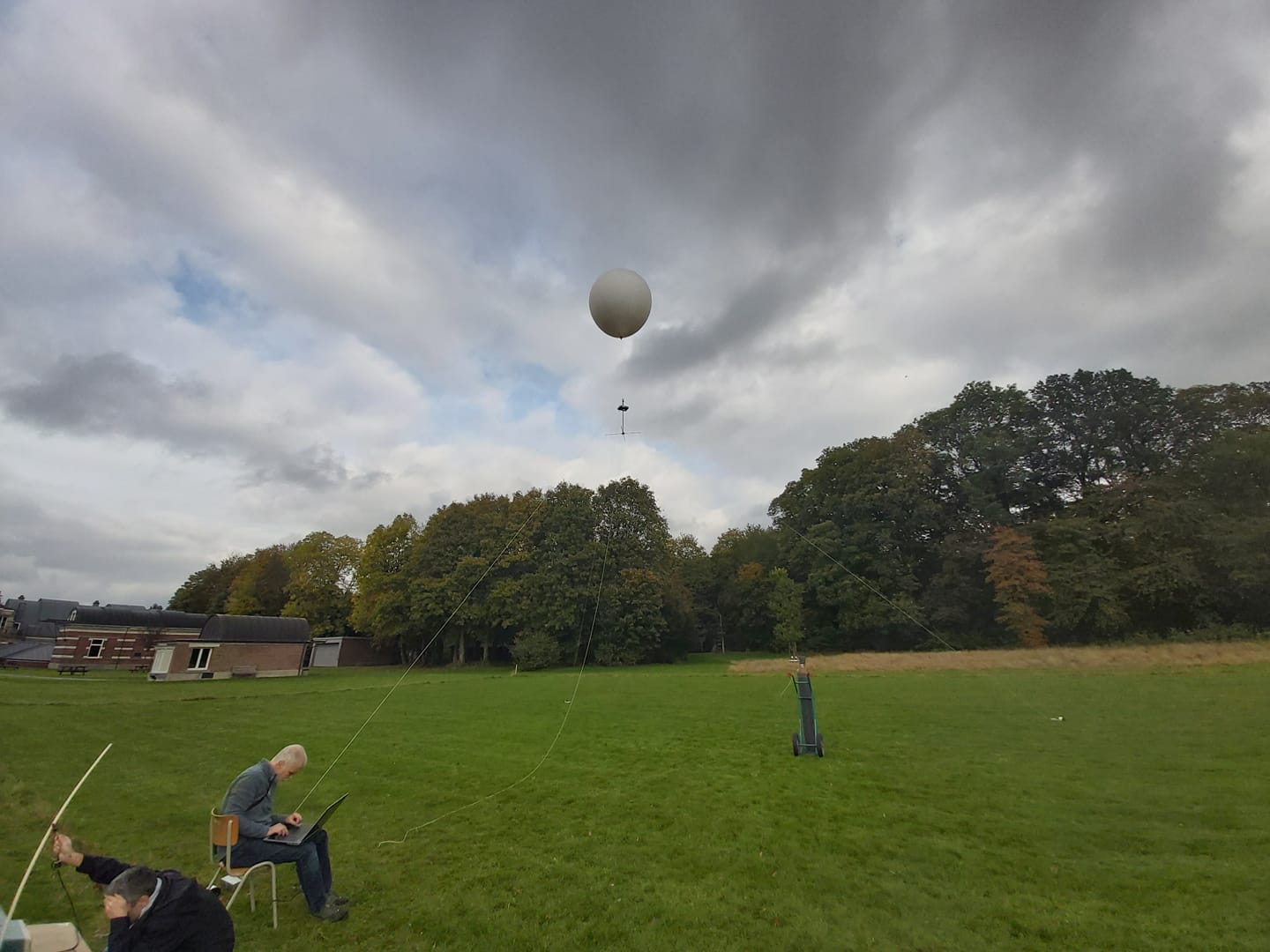 First tests with a captive balloon to characterize the radiation pattern of the BRAMS transmitter in Dourbes
H. Lamy & BRAMS team
Goal : characterize the BRAMS transmitter
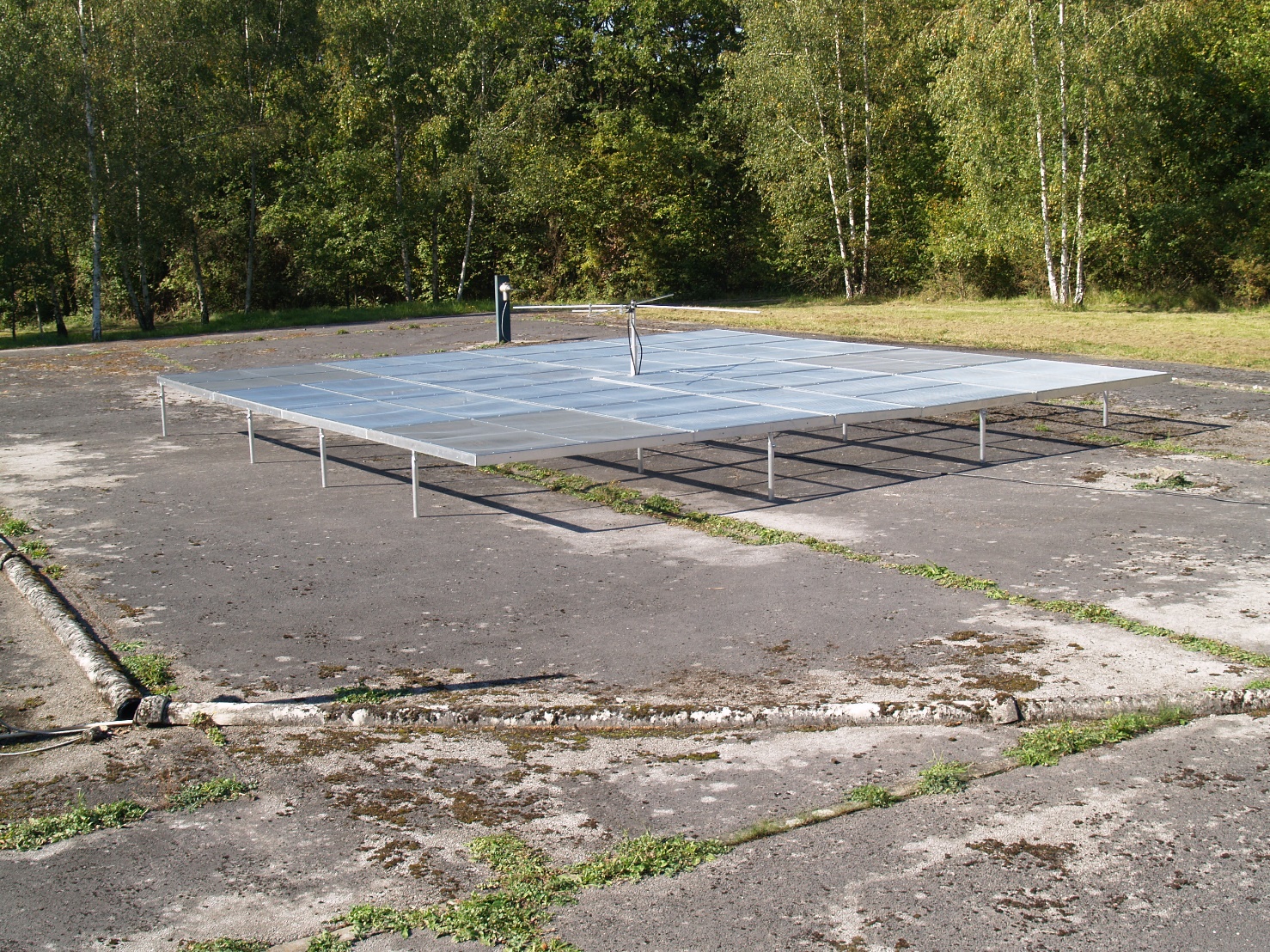 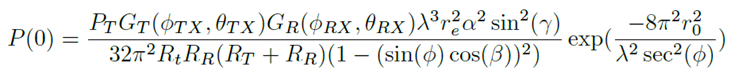 Payload
Crossed dipole antennas to measure both linear polarizations
2 FunCube Dongle Pro+ connected to the 2 antennas
1 Raspberry Pi controlling the 2 FunCube
1 inclinometer & 1 magnetometer to know exactly the orientation of the payload (3 angles along a fixed X, Y and Z Cartesian coordinates)
1 GPS working in differential mode with another GPS left on the ground (allows to achieve an accuracy of  1 cm for the position)
1 Webcam to take 1 picture per second as a back-up plan in case GPS or inclinometer does not work
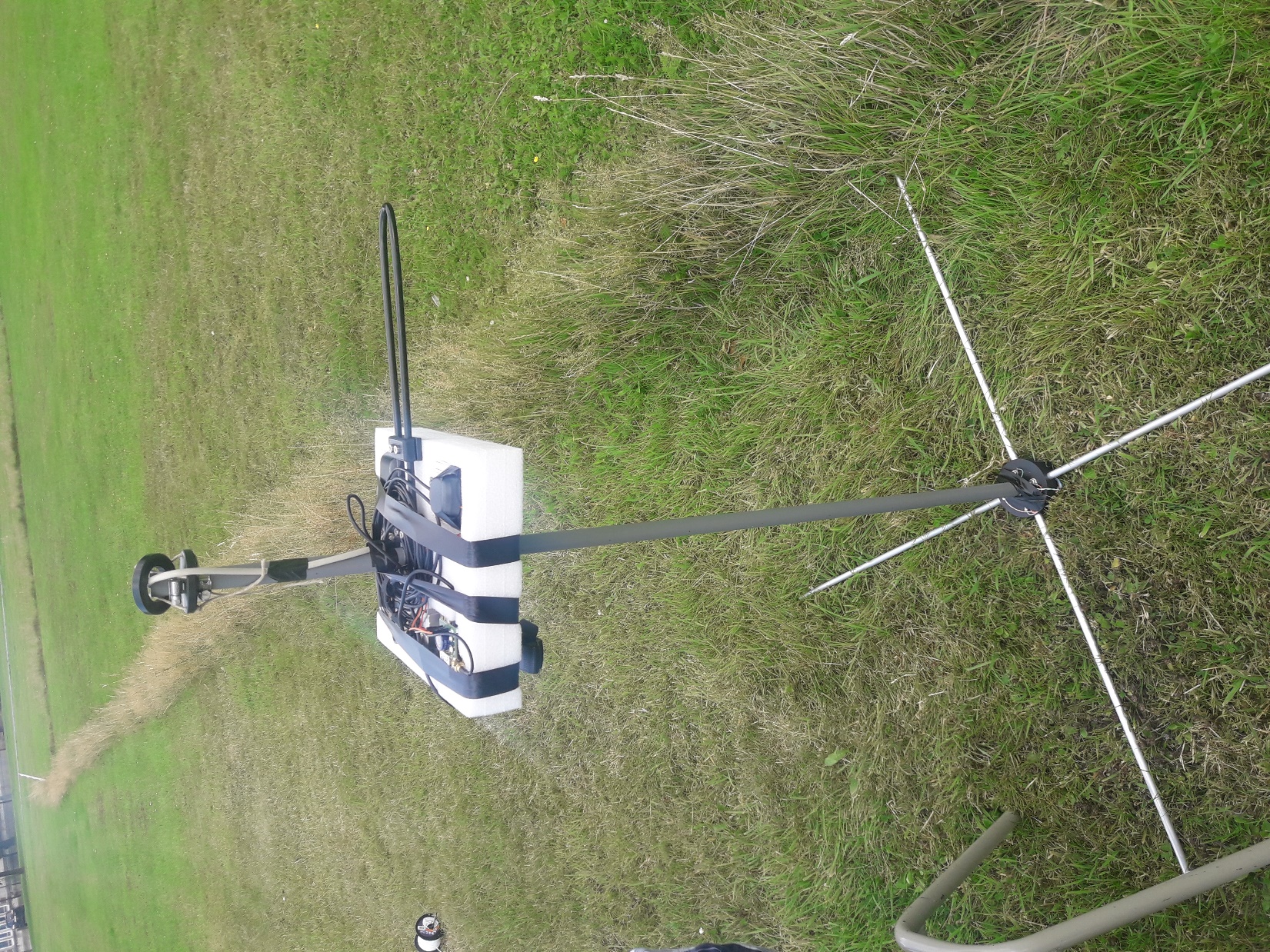 Transmitter for tests
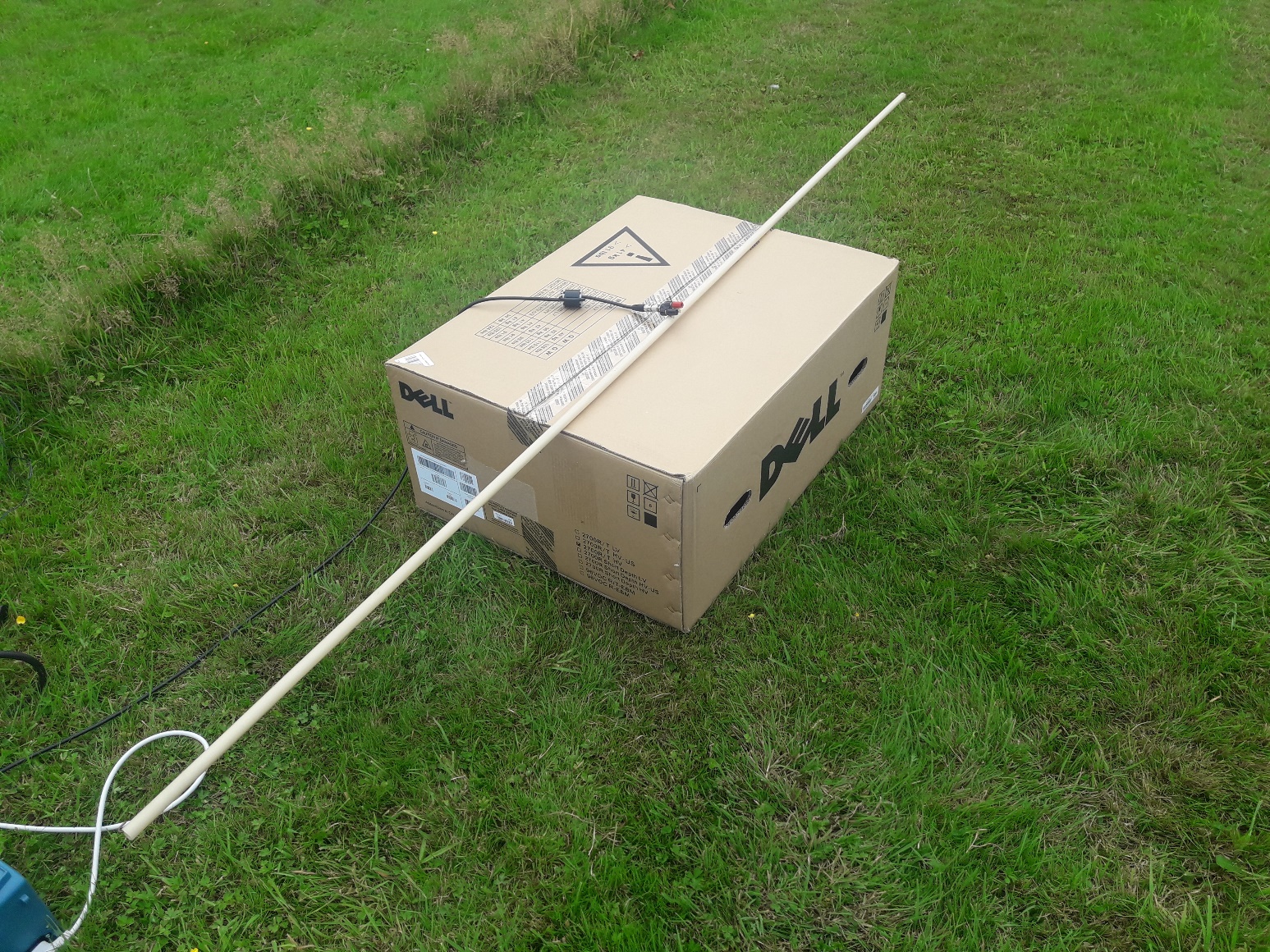